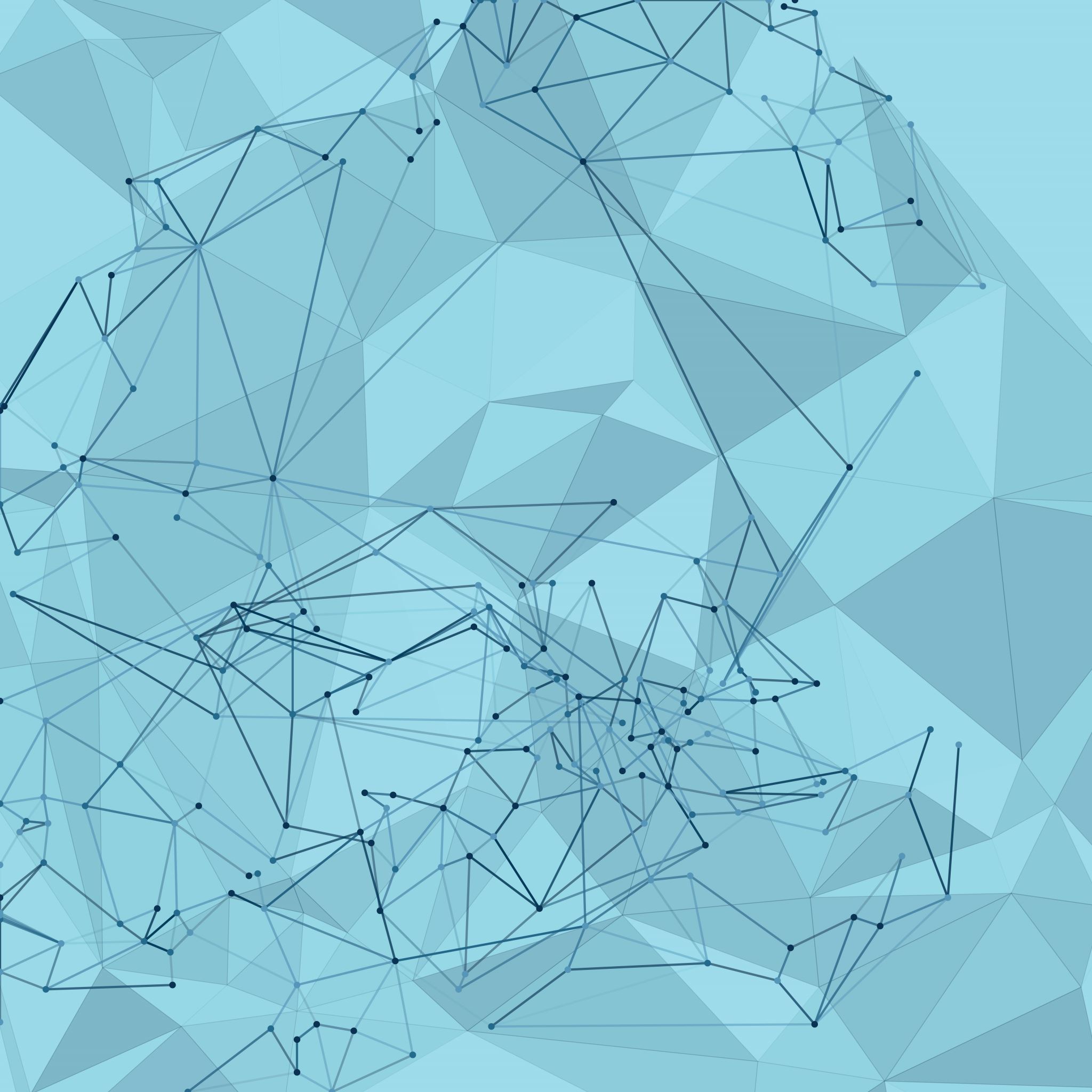 The Collapse of Lehman Brothers and the Economic Fallout
By Mark Kuykendall and Lauren LeRoy
Background on Lehman Brothers
Fourth-largest investment bank in the United States at its peak
Early investor in mortgage-backed securities and subprime mortgage lenders
Profited over $18.2 billion from loans by 2003
Ranked third for lending within the subprime market
Economy of the early 2000’s
Interest rates were lowered, and homeownership was encouraged
Banks lowered lending requirements
Began offering adjustable-mortgage rate (ARM) loans
Housing boom caused home prices to rise
Percentage of subprime borrowers steadily increased
Subprime meltdown
Housing market began slowing in early 2007
Number of mortgages in default rose significantly
Home prices dropped;  ARM rates climbed
Mortgage-backed securities became worthless
Lehman Brother’s balance sheet turned negative
Continued investing into mortgages
Acquired $100 billion in MBS and assets by the end of 2007
Loss Of Confidence
Investors stopped trusting investment banks who had invested in mortgage-backed securities
Bear Stearns, Fannie Mae, and Freddie Mac collapsed
Federal Reserve intervened to avoid bankruptcy
Lehman Brothers began to suffer
In September 2008, their stock plunged by over 77% 
The Fed attempted to facilitate a buyout with Barclays and Bank of America
Fed refused to back the securities
The Aftermath
Lehman Brothers declared bankruptcy in September 2008
$639 billion in assets and $613 billion in debts
Dow Jones Industrial Average plunged more than 500 points
American International Group (AIG) begins to fail
Issued credit default swaps on Lehman
Investors attempted to collect insurance payments
Fed stepped in to save the “systemically important” company
Credit market freeze
Debt issuance declined
Economic recession followed
Economic recovery
Emergency Economic Stabilization Act
Treasury purchased $700 billion dollars of troubled assets
Troubled Assets Relief Program (TARP)
Treasury purchased “toxic” assets at risk of default
$250 billion committed for programs to stabilize banking institutions
$27 billion to restart credit markets
$82 billion to stabilize U.S. auto industry
$70 billion to stabilize American International Group (AIG)
$46 billion to help struggling families avoid foreclosure
The Scandal
Lehman Brothers began utilizing Repo 105
Repurchase agreement
Removed $39 billion from their balance sheet in 2007, $49 billion at end of first quarter 2008, and $50 billion at the end of the second quarter
Large material effect on their leverage ratio
Deceived investors
Changes in Accounting Ethics
Financial Accounting Standards Board closed the loophole of Repo 105 in 2009
Repurchase agreements were bought back between 98%-102% of selling price, assets remained on books
Lehman was reporting a sale
FAS 166 now focuses on management’s intent
Justice
Numerous lawsuits against Lehman Brothers executives
No convictions
Arrests for white-collar crimes have increased since the Great Recession